Муниципальное автономное дошкольное образовательное учреждение
 «Детский сад № 1»
«Сохранение психического здоровья дошкольников через использование эффективных форм и современных технологий»
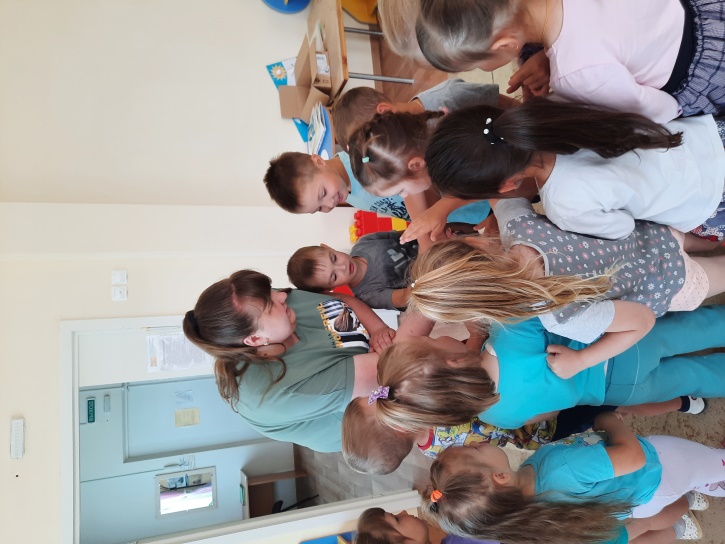 Педагог-психолог:
Сухова Елена Сергеевна
2021г.
Дошкольный возраст
стремительное развитие
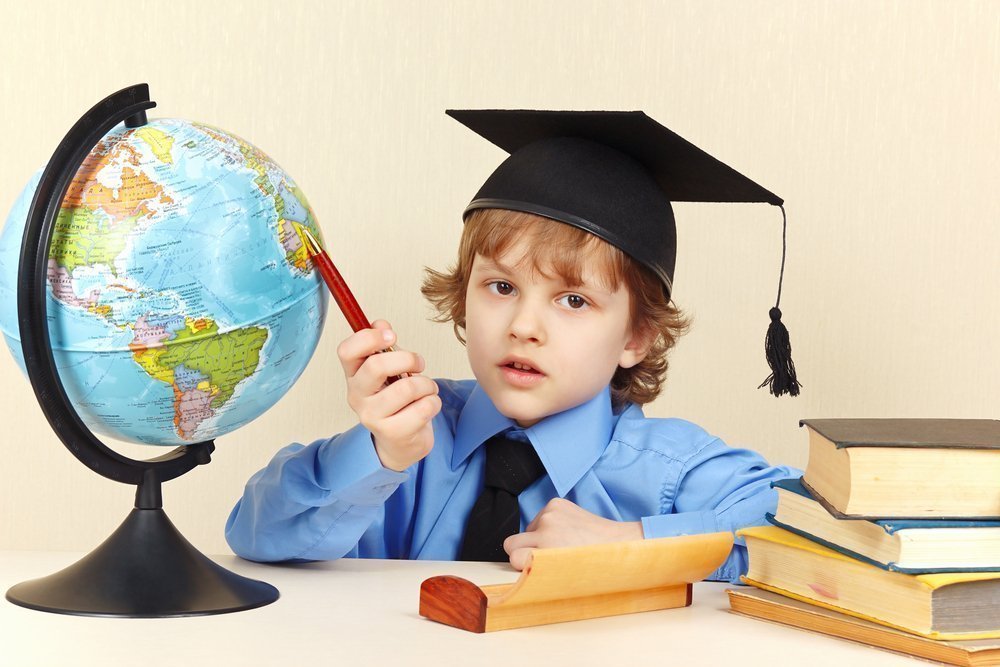 психических 
функций
физических
фундамент всей последующей жизни
Психологическое здоровье
И. В. Дубровина, считает, что психологическое здоровье является необходимым условием полноценного развития и функционирования человека в процессе его жизнедеятельности.
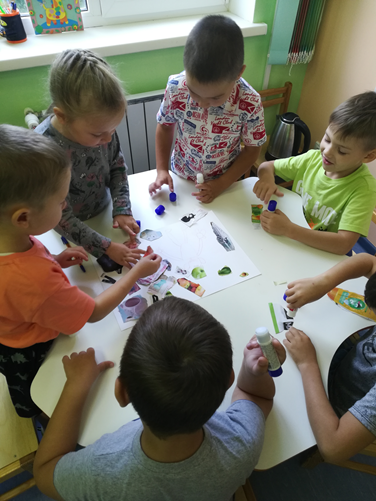 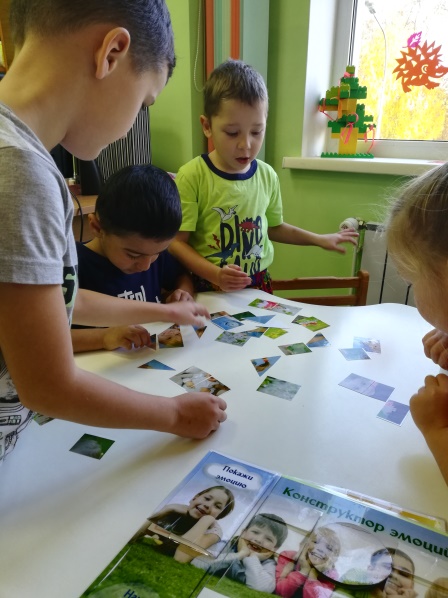 Основная цель деятельности современного педагога-психолога ДОУ
- сохранение и укрепление психического здоровья.   Гармоничное развитие воспитанников в условиях дошкольного образовательного учреждения.
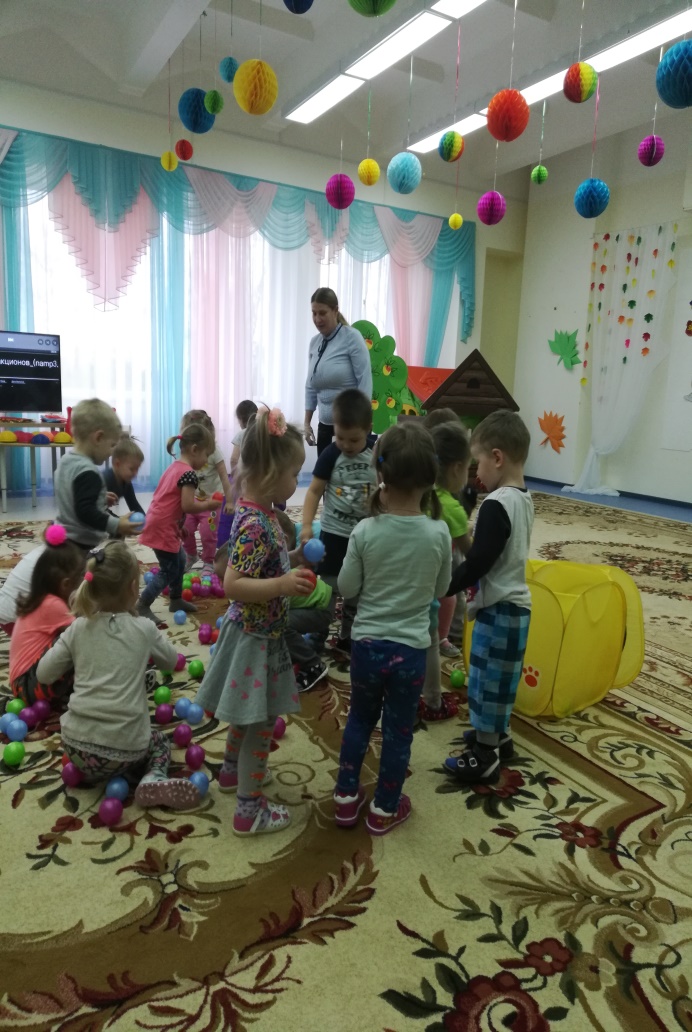 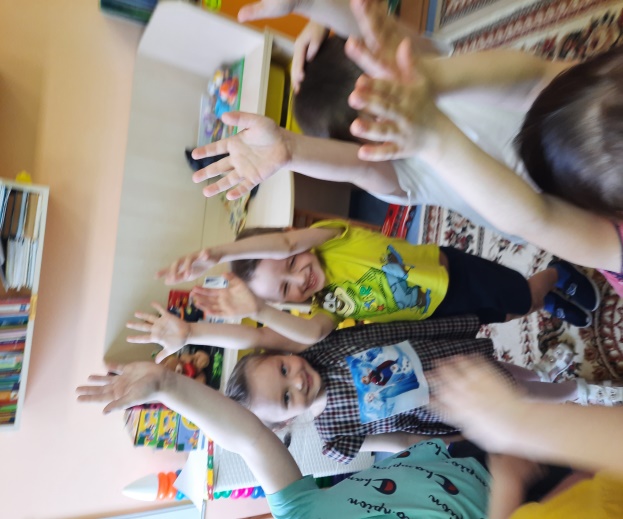 Использование современных образовательных технологий
Здоровьесберегающие технологии
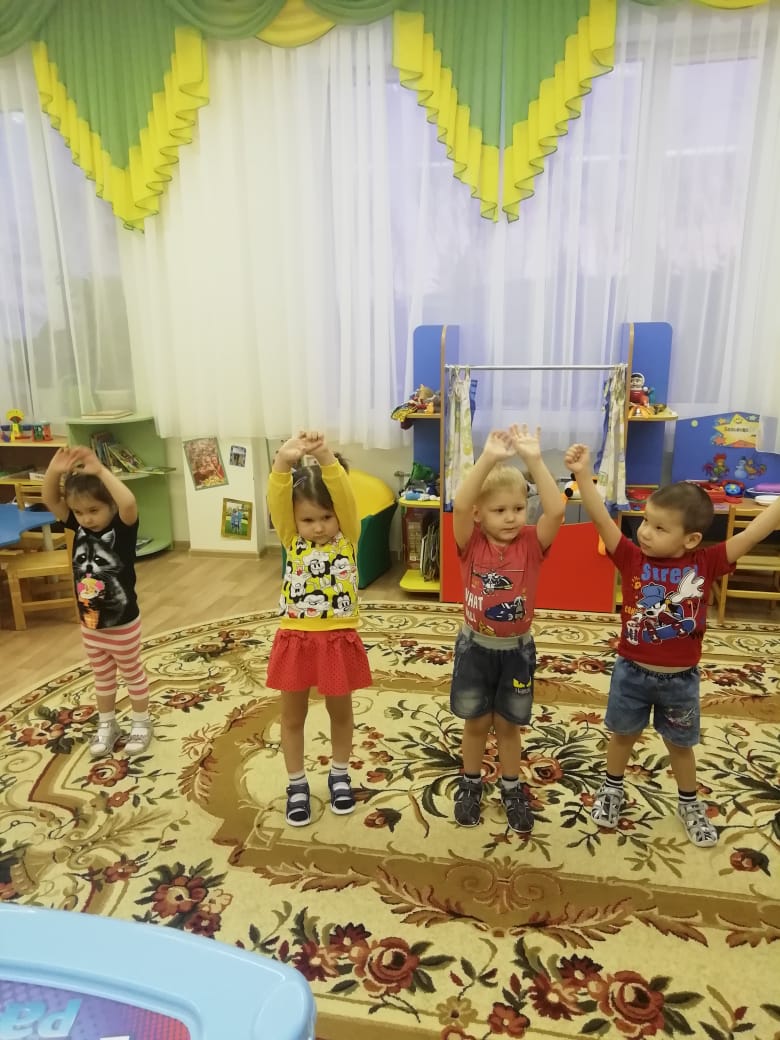 Самомассаж, Динамические паузы, Релаксация, Пальчиковая гимнастика, Гимнастика для глаз, Дыхательная гимнастика, Физкультминутки, Пальчиковые игры.
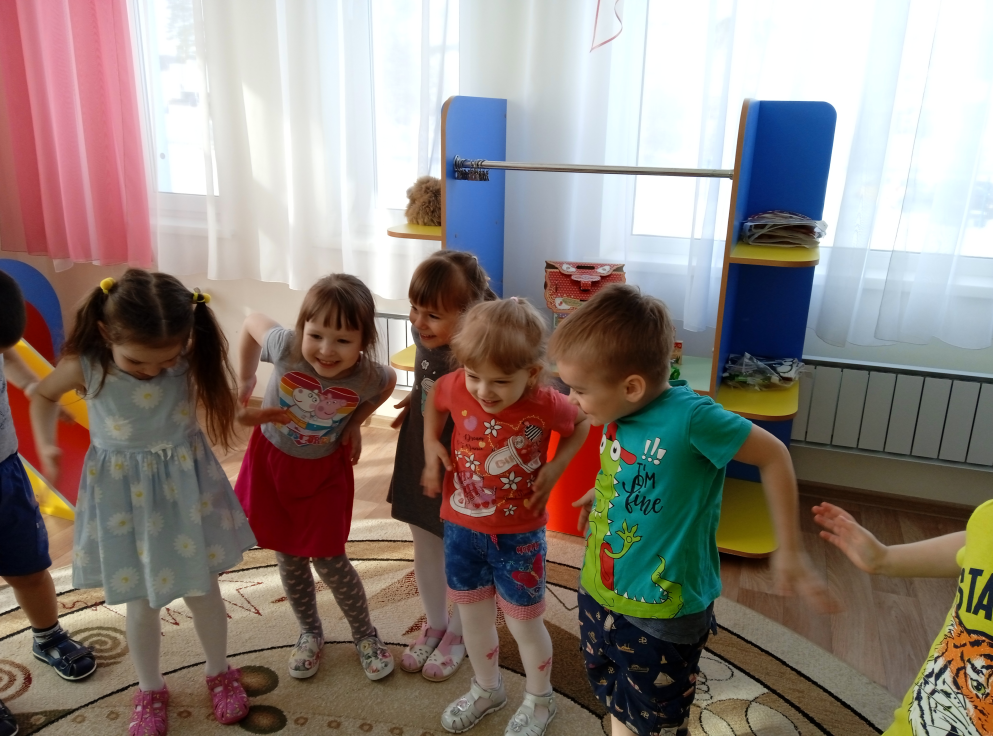 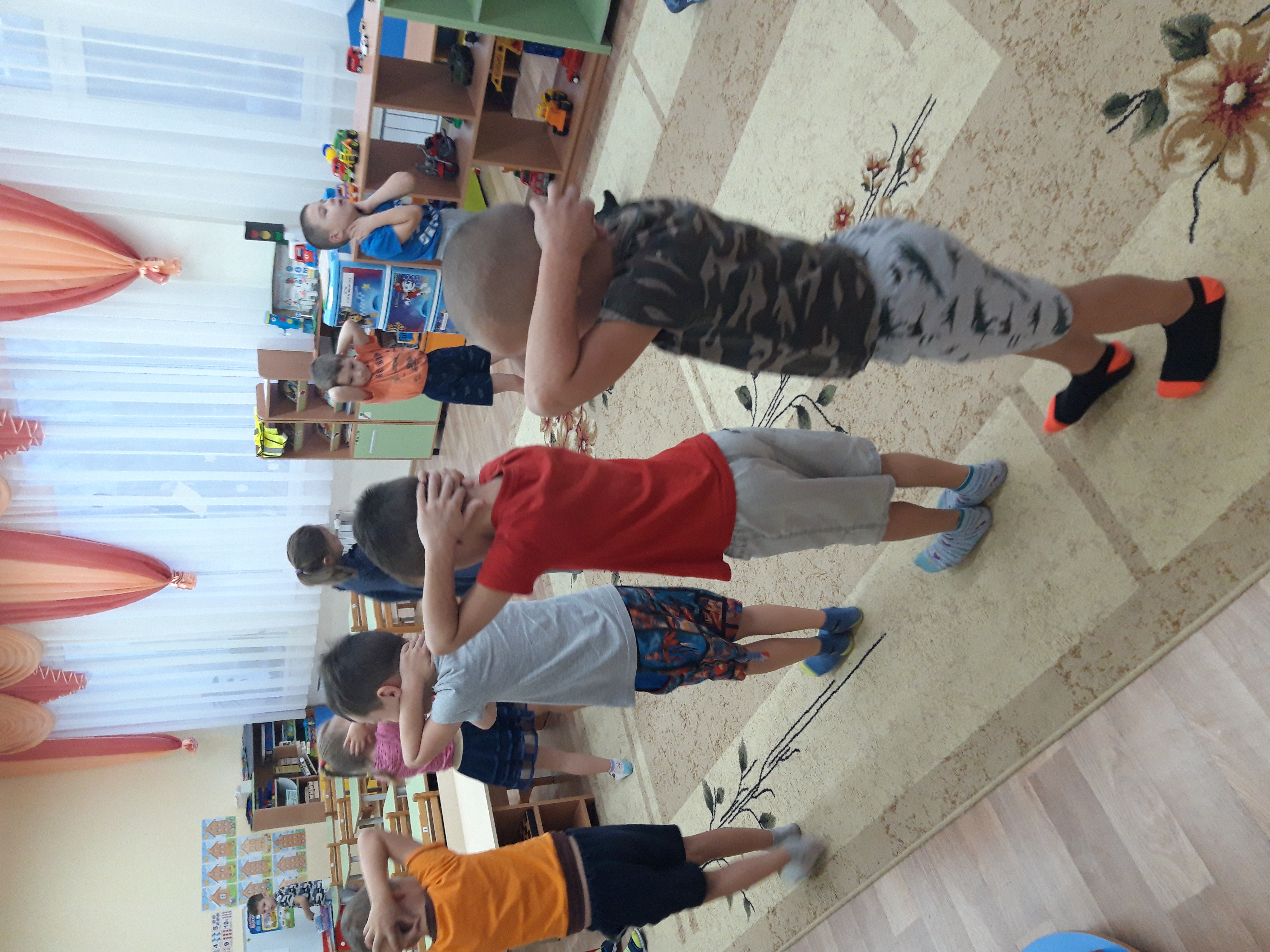 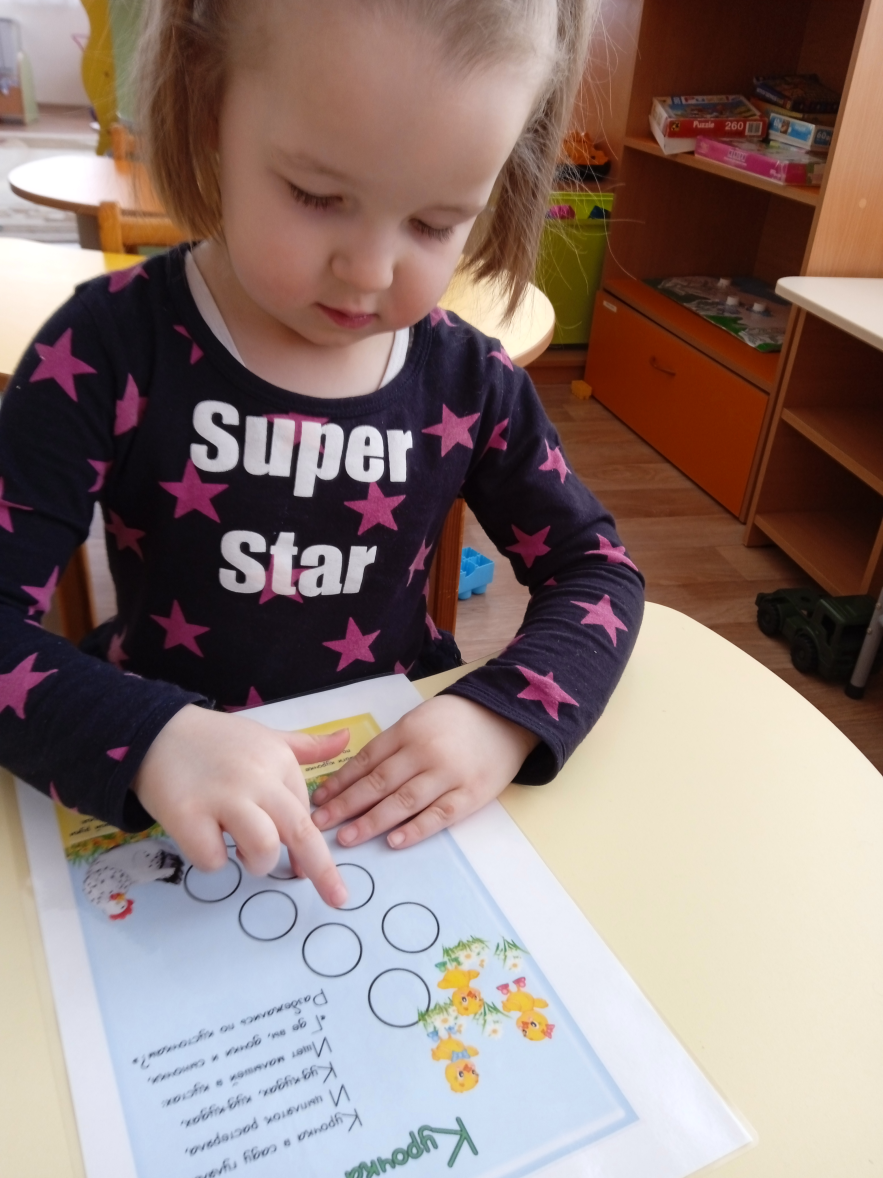 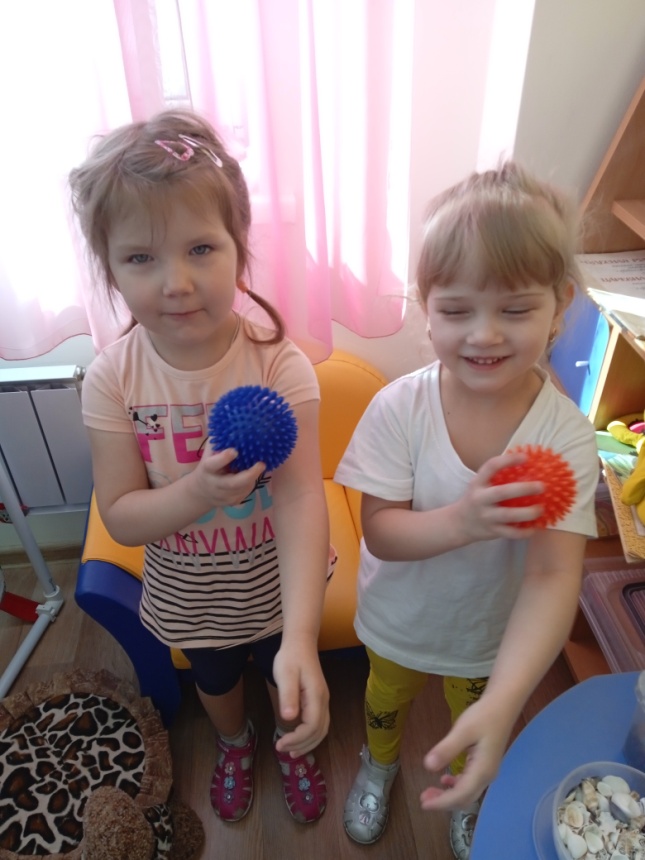 Использование современных образовательных технологий
Игровые технологии
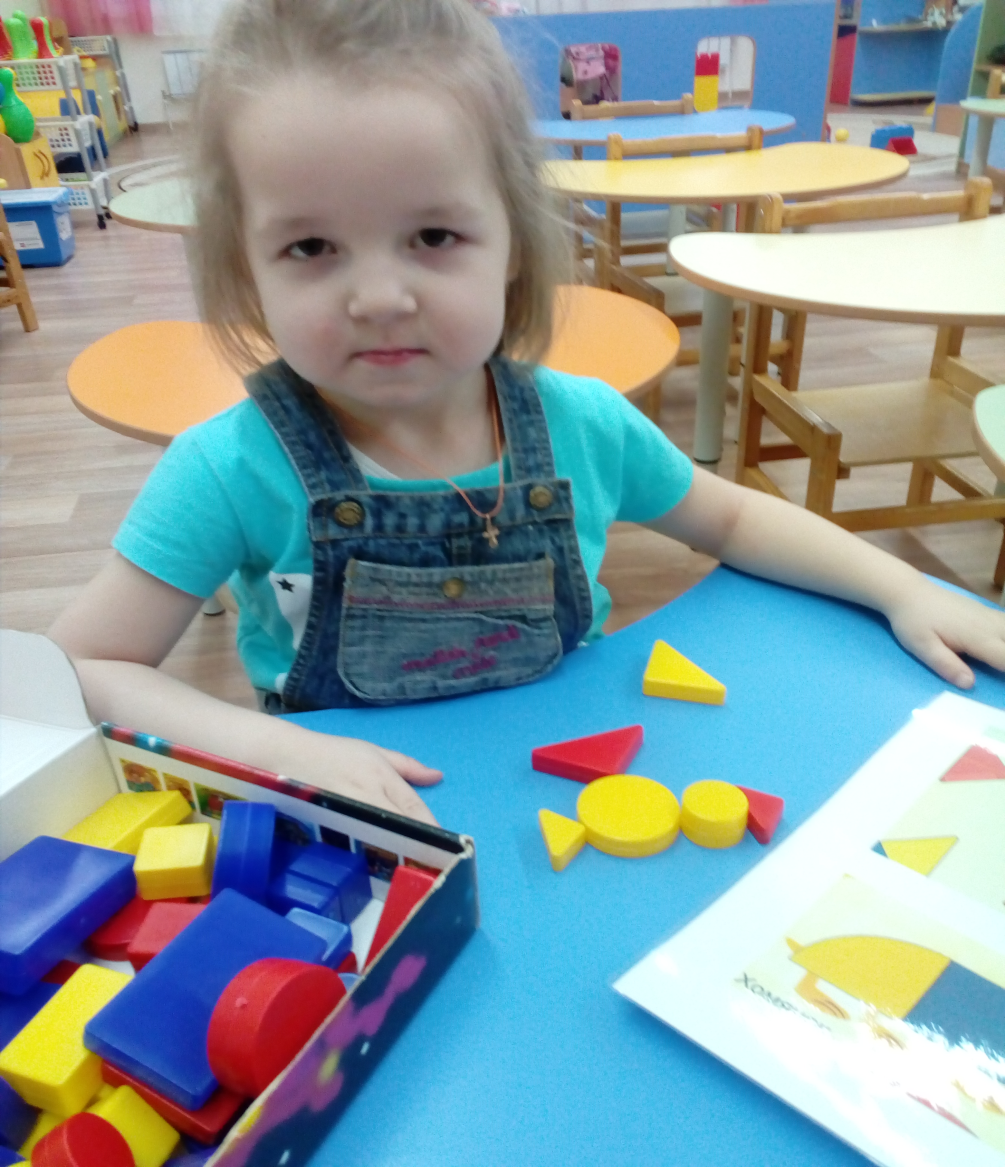 Позволяют снять эмоциональное напряжение, отработать коммуникативные, волевые навыки, обогатить эмоциональный опыт, преодолеть страхи и развить способности к эмпатии, самоосознаванию и принятию других.
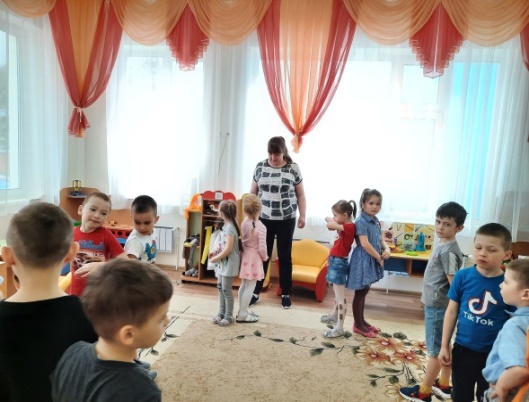 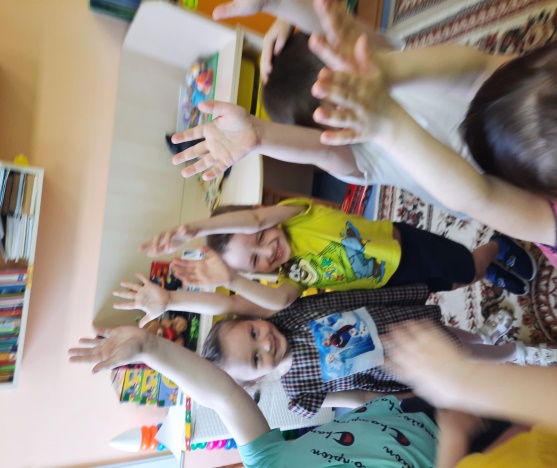 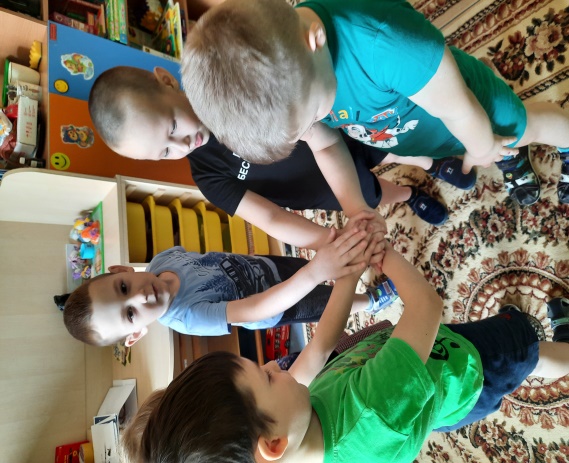 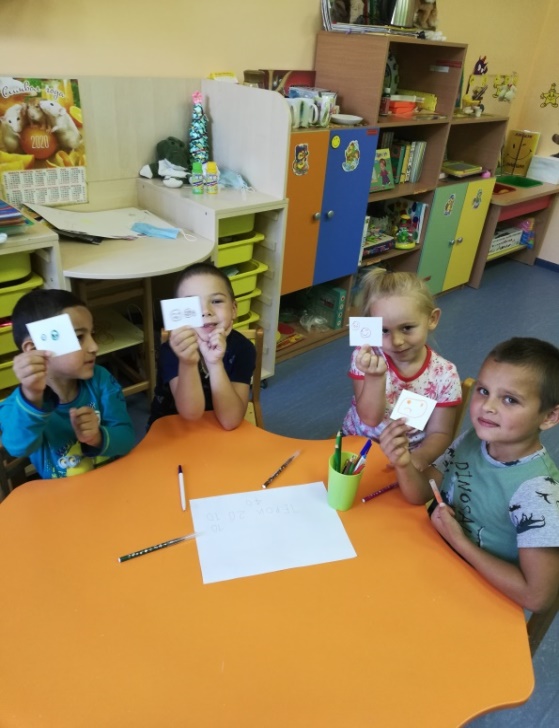 Использование современных образовательных технологий
Цветотерапия 
корректировки психоэмоционального состояния ребенка при помощи определенных цветов.
Коррекционные технологии
Музыкотерапия 
 метод, использующий музыку, как средство нормализации эмоционального состояния, устранения страхов.
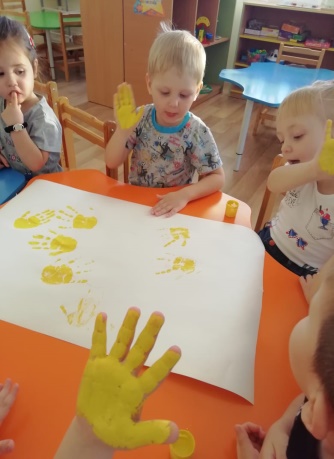 Сказкотерапия 
используется для психотерапевтической 
и развивающей работы.
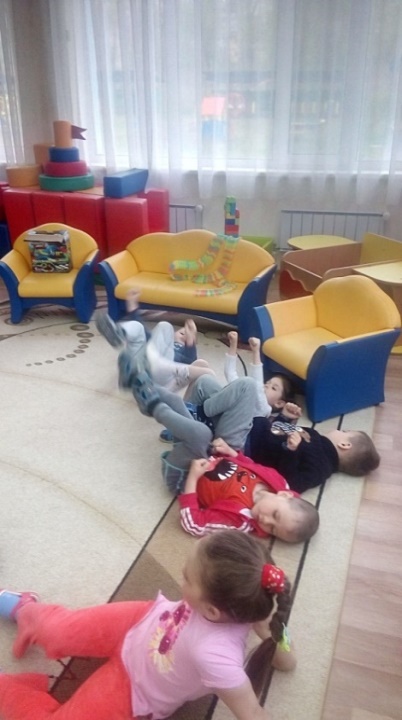 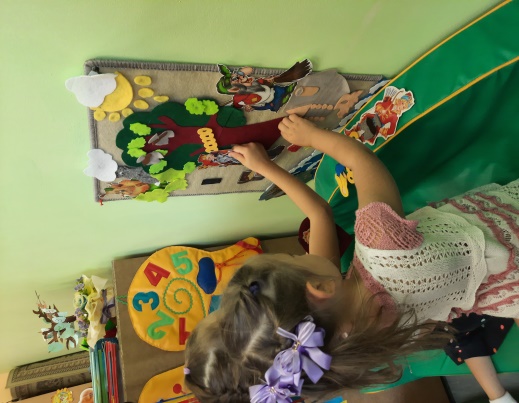 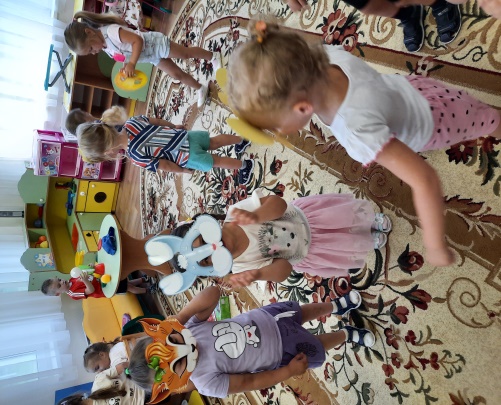 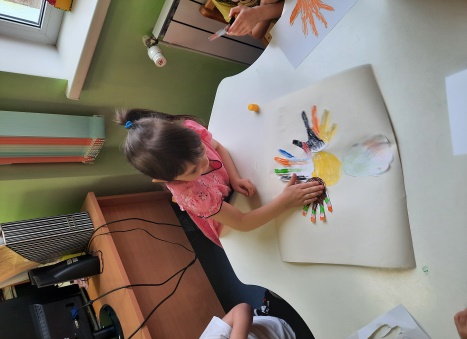 Использование современных образовательных технологий
Коррекционные технологии
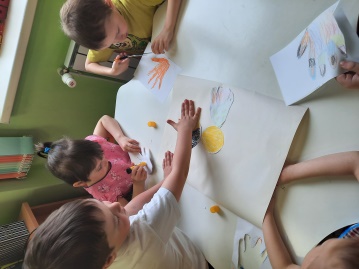 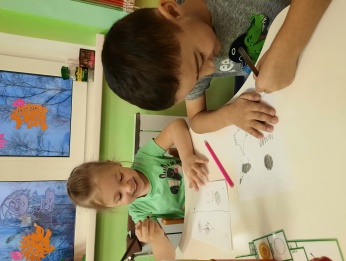 Арт-терапия - метод оказания психологической помощи с использованием творческих занятий. (Изотерапия, песочная терапия)
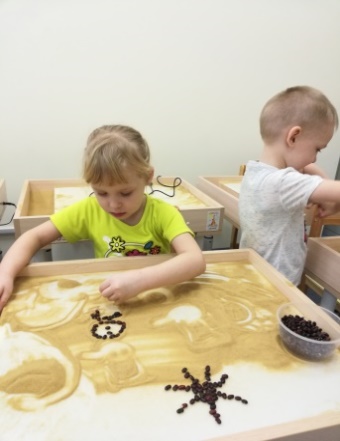 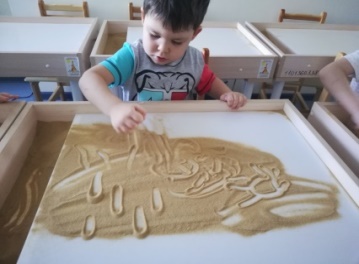 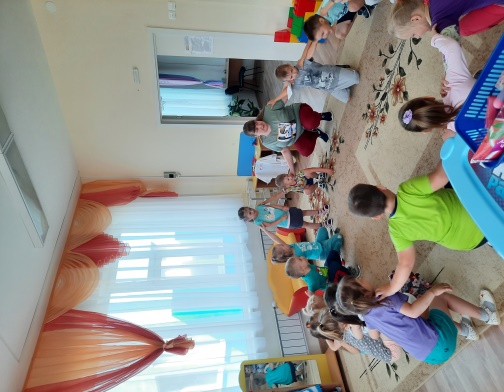 Психогимнастика - представляет собой специальные занятия (этюды, упражнения, направленные на развитие и коррекцию различных сторон психики ребенка его познавательной и эмоционально-личностной сферы).
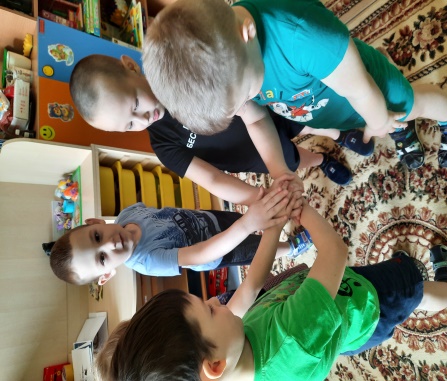 Использование современных образовательных технологий
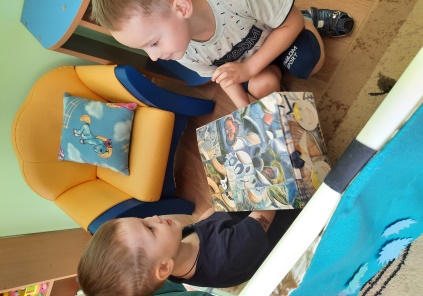 Технология личностно-ориентированного взаимодействия педагога с детьми
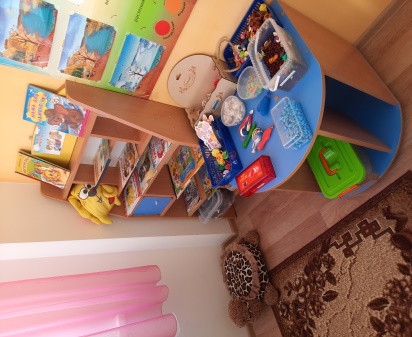 «Уголок уединения» 
(удобные кресла, полупрозрачная ширма, подушки, мягкие игрушки разных размеров, фотоальбом с семейными фотографиями, 
подушки для битья, «коврики злости», «коробочки 
гнева», «стаканчики для крика»)
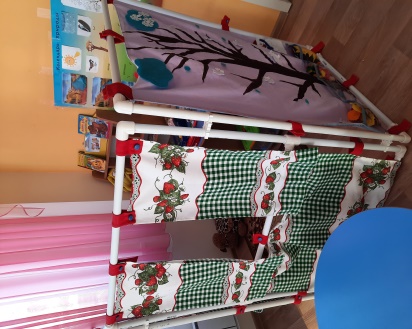 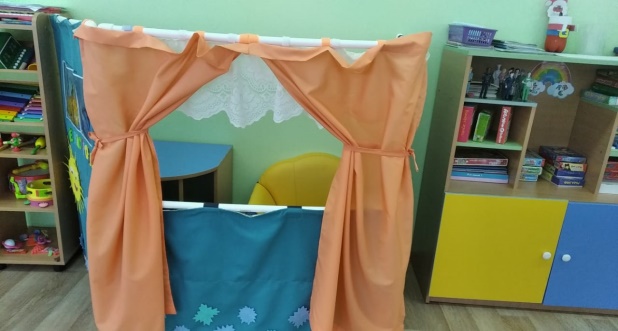 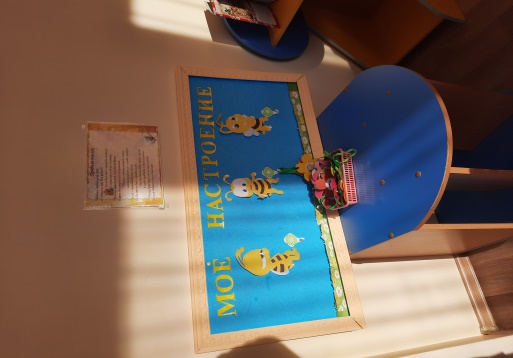 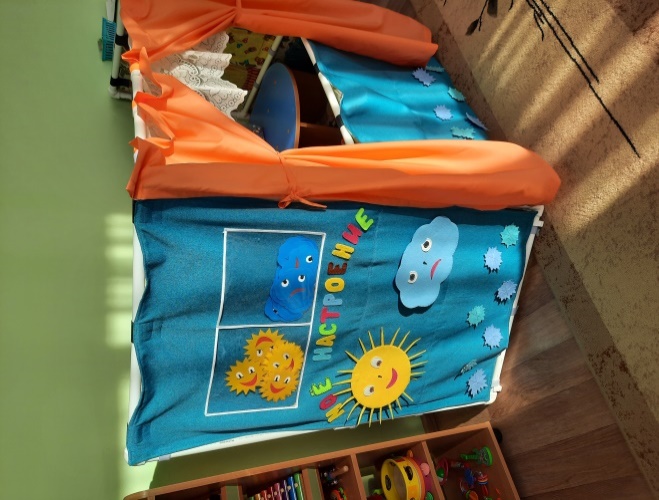 «Экран настроения» 
для отслеживания динамики эмоционального состояния каждого ребенка в течение дня
Технология личностно-ориентированного взаимодействия педагога с детьми
стенды «Я пришел», «День рождение», 
«Я и мои друзья» 
для формирования ощущения принятия себя в коллективе детского сада
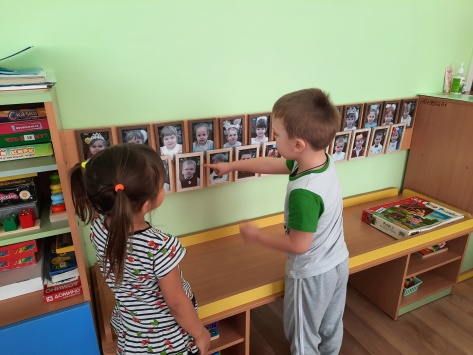 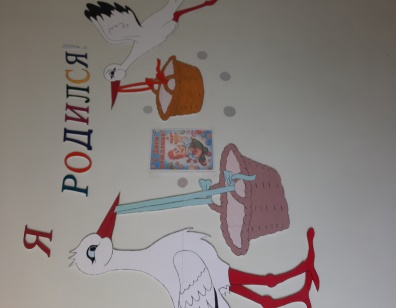 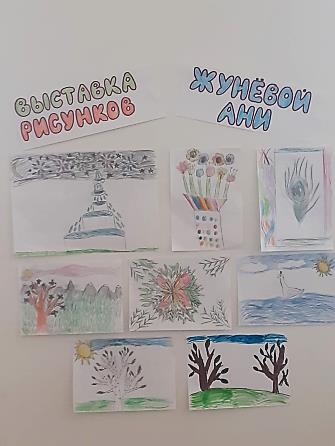 персональные выставки 
рисунков (поделок, коллекций) каждого ребенка для создания ситуации успеха, пробуждения ресурсов и развития веры в себя и собственные силы.
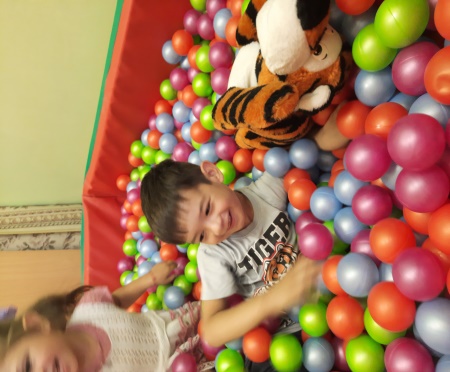 «Сухой бассейн» , «Сухой дождь»
    для снятия психоэмоционального 
     напряжения и снижения тревоги
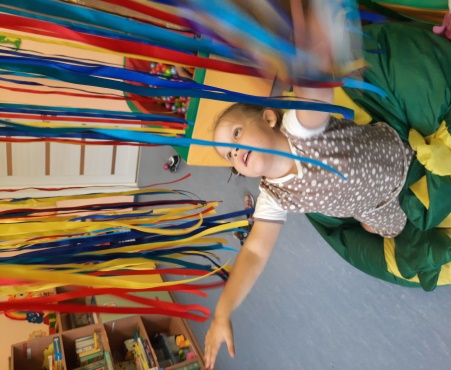 Благоприятные условия:
создание благоприятного эмоционального климата в каждой возрастной группе, в том числе за счет исключения из практики работы педагогов авторитарных методов воздействия;
удовлетворение важных потребностей ребенка: в игре, двигательной активности, самостоятельном познании окружающего;
единство требований к ребенку со стороны педагогов дошкольного образовательного учреждения и родителей;
организация непосредственно образовательной деятельности с учетом психологических и физиологических возможностей ребенка;
целенаправленная психологическая работа с детьми, родителями и педагогами дошкольного образовательного учреждения.
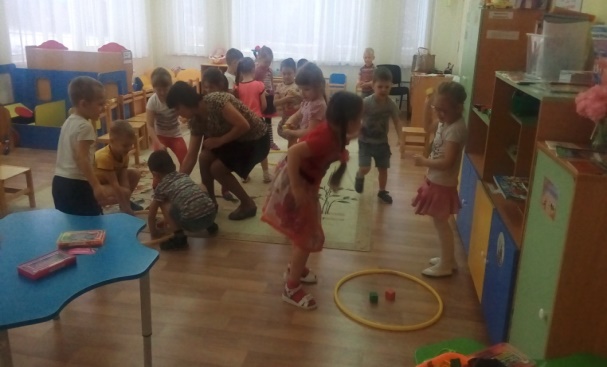 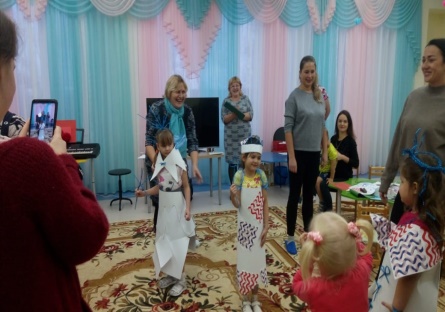 В процессе организации 
психолого-педагогической работы
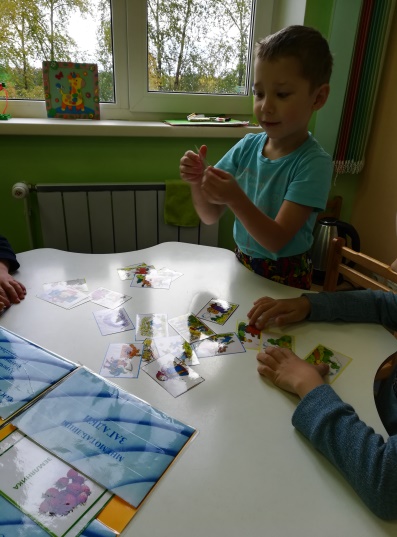 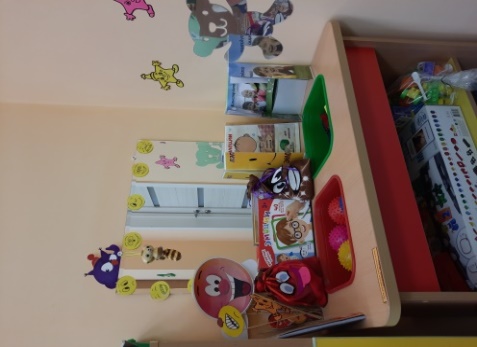 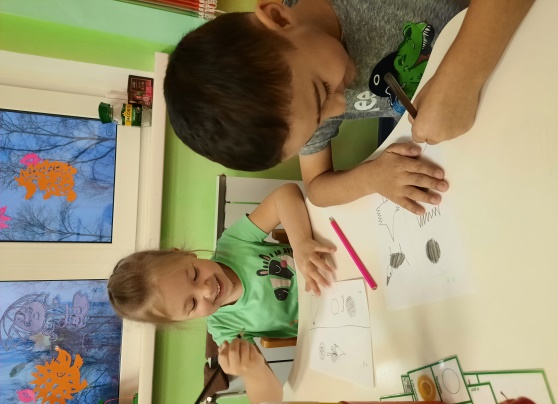 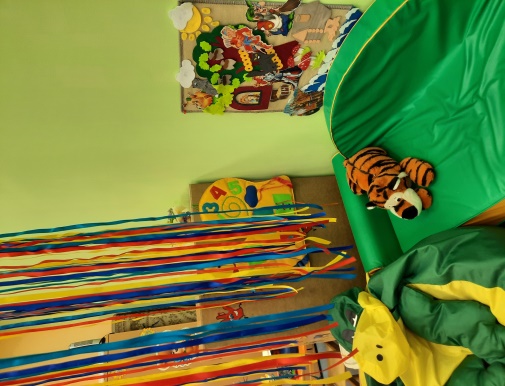 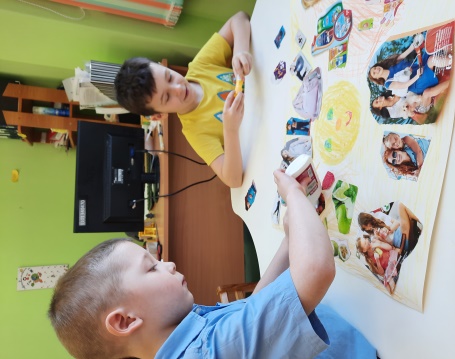 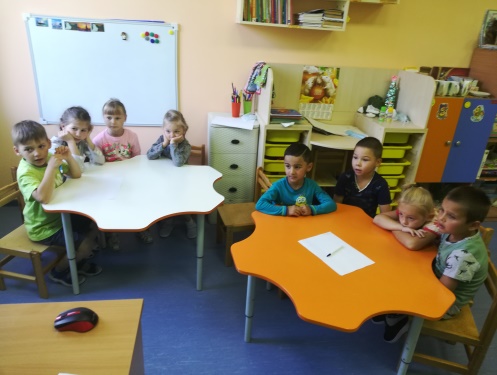 Воспитанники, становятся более организованными, требовательными к себе, повышается  самооценка, появляется уверенность в своих силах, создается атмосфера психологического комфорта и эмоционального благополучия.
Спасибо за внимание!